Рассеянные и шаровые звездные скопления
Карачук Э. А.,
учитель физики
МБОУ «Магазинский УВК»
Содержание.
Рассеянные звездные скопления.
Шаровые звездные скопления.
Рассеянное звёздное скопление  представляет собой группу звёзд(числом вплоть до нескольких тысяч), образованных из одного гигантского молекулярного облака и имеющих примерно одинаковый возраст.
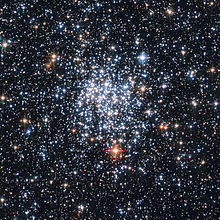 NGC 265 (другое обозначение — ESO 29-SC14) — рассеянное звёздное скопление в созвездии Тукан.
Рассеянные скопления, видимые невооружённым глазом.
Плеяды (астрономическое обозначение — M45; иногда также используется собственное имя Семь сестёр, старинное славянское название — Стожары или Волосожары, в Библии и Торе — Кима) — рассеянное звёздное скопление, астеризм в созвездии Тельца; одно из ближайших к Земле и одно из наиболее заметных для невооружённого глаза звёздных скоплений.
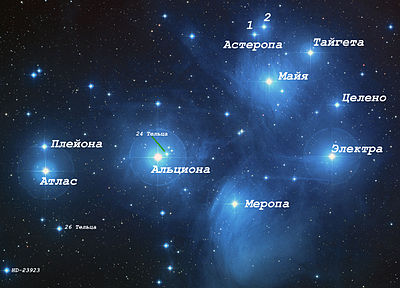 Гиады — рассеянное звёздное скопление в созвездии Тельца, видимое невооружённым глазом. 
Гиады располагаются всего лишь в 153 световых годах от Земли и являются самым близким рассеянным звёздным скоплением. Диаметр Гиад составляет 75 световых лет, центральная группа звёзд скопления занимает сферу диаметром примерно 10 световых лет. Согласно диаграмме Герцшпрунга — Рассела, его возраст составляет 625±50 миллионов лет.
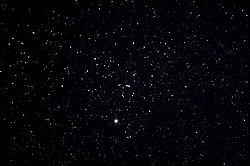 Скопление Альфа Персея, также известное как Melotte 20 и Collinder 39 — рассеянное звёздное скопление в созвездии Персея. Для невооружённого глаза скопление состоит из нескольких голубых звёзд спектрального класса B. Наиболее яркий объект — это желтовато-белый сверхгигант Мирфак, также известный как Альфа Персея, с видимой звёздной величиной 1,8. При помощи спутника Hipparcos и инфракрасной диаграммы цвет-звёздная величина было определено расстояние до скопления, которое составляет примерно 172 пк. Возраст скопления составляет примерно 50-70 миллионов лет.
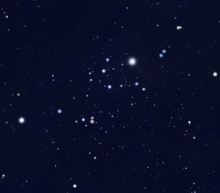 Образование
Образование рассеянного скопления начинается с коллапса части гигантского молекулярного облака, холодного плотного облака газа и пыли массой во много тысяч раз больше массы Солнца. Такие облака имеют плотность от 102 до 106 молекул нейтрального водорода на см3, при том что звездообразование начинается в частях с плотностью большей 104 молекул/см3.
Инфракрасное излучение показывает плотное скопление, рождающееся в сердце Туманности Ориона.
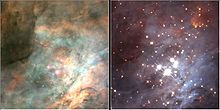 Шаровое звёздное скопление — звёздное скопление, содержащее большое число звёзд, тесно связанное гравитацией и обращающееся вокруг галактического центра в качестве спутника.
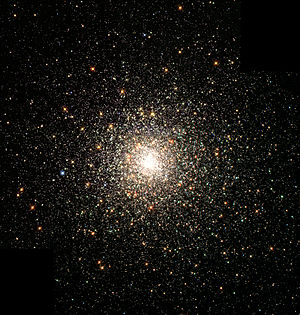 Шаровое скопление Мессье 80 в созвездии Скорпиона расположено в 
28 000 световых годах от Солнца и содержит сотни тысяч звёзд.
Шаровые скопления — довольно распространённые объекты: на начало 2011 года в Млечном Пути их открыто 157, ещё около 10—20 являются кандидатами в шаровые. В более крупных галактиках их может быть больше: так, например, в Туманности Андромеды их количество может достигать 500. В некоторых гигантских эллиптических галактиках, особенно тех, которые находятся в центре галактических скоплений, — таких как
 M 87, может быть до 13 000 шаровых скоплений.
Млечный Путь (наша Галактика) — галактика, в которой находятся Земля, Солнечная система  и все отдельные звёзды, видимые невооружённым глазом. Относится к спиральным галактикам с перемычкой.
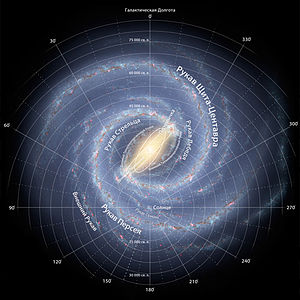 Млечный путь. Спиральная галактика с перемычкой. Доминируют два из четырёх рукавов.
Галактика Андромеды (или Андромеда, M 31, NGC 224, Туманность Андромеды) — спиральная галактика типа Sb, крупнейшая галактика Местной группы. Ближайшая к Млечному Пути большая галактика. Содержит примерно 1 триллион звёзд, что в 2,5—5 раз больше Млечного Пути.
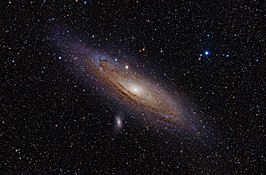 В галактике зарегистрировано около 460 шаровых скоплений. Самое массивное из них — Mayall II, называемое ещё G1, — имеет наибольшую светимость в Местной группе, опережая по яркости самое яркое скопление Млечного Пути — Омегу Центавра. Оно находится на расстоянии около 130 тысяч световых лет от центра галактики Андромеды и содержит, как минимум, 300 тысяч старых звёзд. Согласно исследованиям, в центре этого скопления находится кандидат в чёрные дыры массой 20 тысяч Солнц. Подобные объекты существуют также и в других скоплениях.
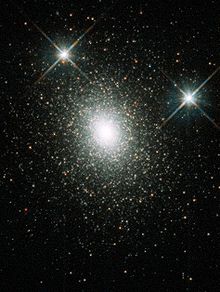 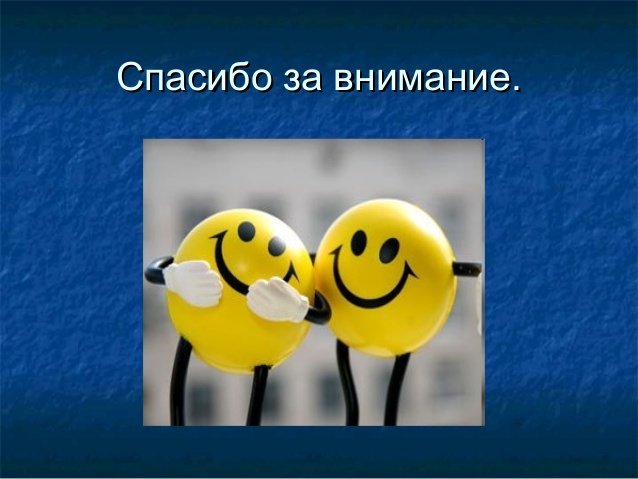